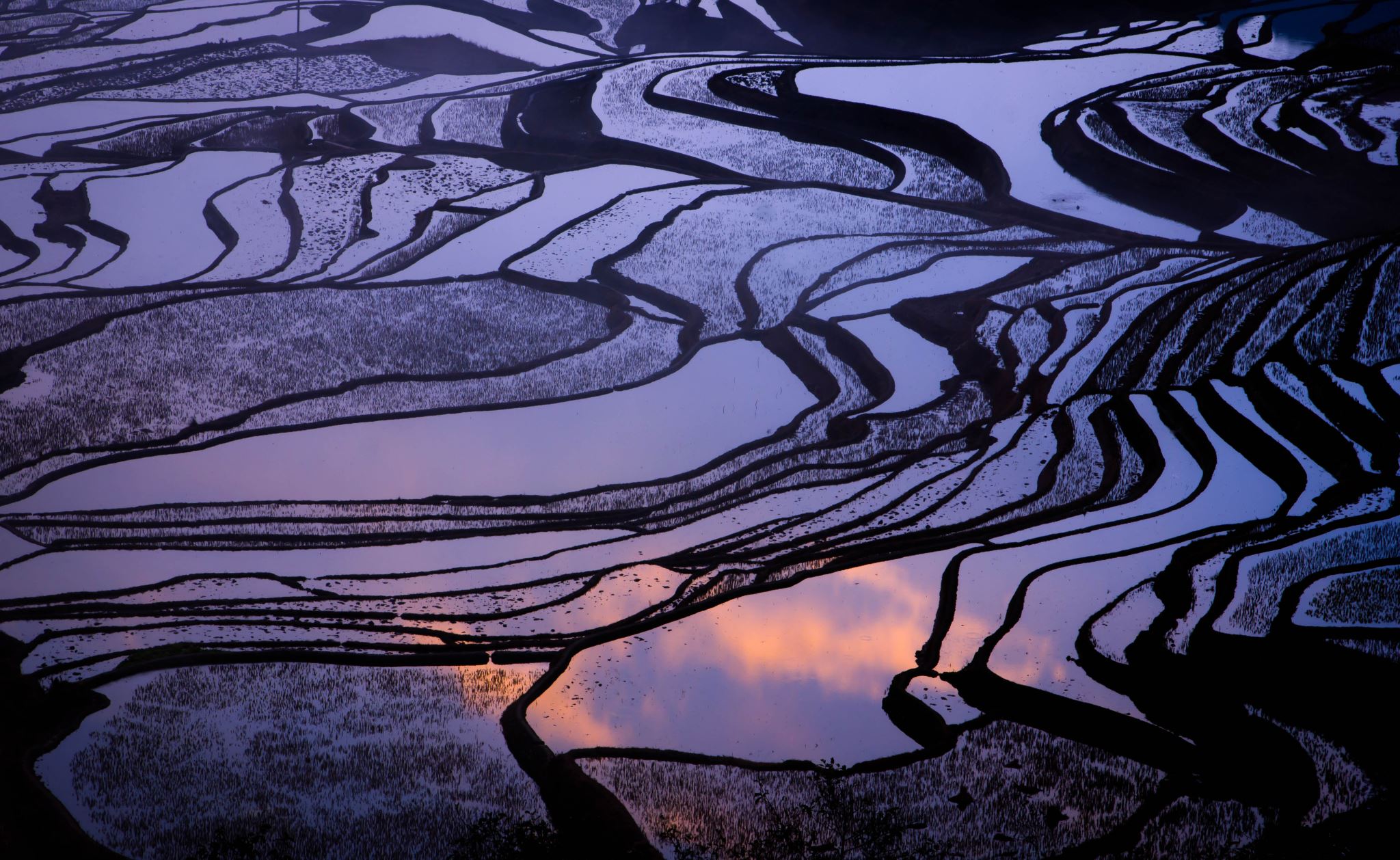 Management 370Management Skills Development
Presenter: Alexandra Ochoa 
LinkedIn
Today Agenda 10/14/2020 The Year we don’t talk about
Intro to Alex (who is this person and why should I listen to her) 
How to change anyone’s mind! By Berger, Jonah
Imposter Syndrome 
C-Suite Strategies -- The Hidden Status Battles That Can Roil the Office by King, Marissa
Chapter 7 
Questions 

Please come ready to discuss
HOW TO CHANGE ANYONE’S MIND!
Berger, Jonah 5 Recurring Barriers to change (discuss #1) 
Reduce Reactance 
How do you get avoided being shut down?

What are other key takeaways in this article?
Facing The Imposter Syndrome
(also known as impostor phenomenon, impostorism, fraud syndrome or the impostor experience) is a psychological pattern in which an individual doubts their skills, talents or accomplishments and has a persistent internalized fear of being exposed as a "fraud".

We understood how to change someone's mind but first we must  learn how to change our own.
C-Suite Strategies The Hidden Status Battles That Can Roil the Office by King, Marissa
The approaches 
Interpersonal Conflicts 
Getting teams to rely on peer-to peer recognition 
Allows members to acknowledge colleagues for their contribution 

KEY takeaways from this article
Chapter 7 Managing Conflict
Please review Professor Smith PowerPoint 

We will discuss 3-4 takeaways
Any Questions/Comments/Concerns
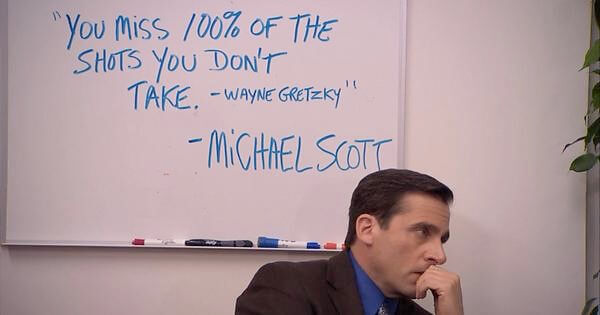